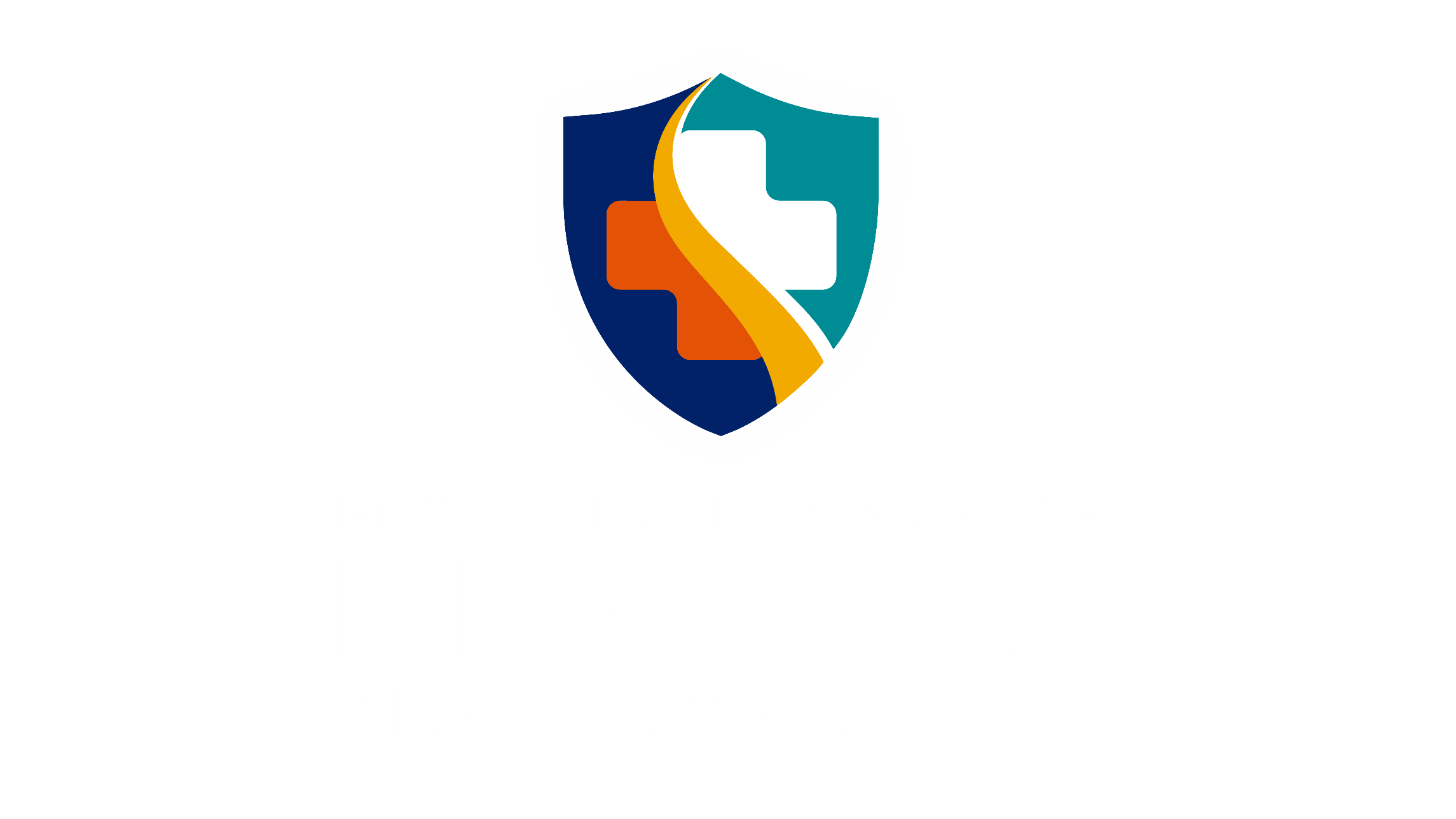 Environmental Health
Bureau of Environmental Health Services
Dusty Johnson
Bureau Chief
Topics to Discuss
Environmental Health Operational Guidelines (EHOG)
Environmental Health – Local Evaluation and Assessment Program (EH-LEAP)
Self Assessment Data 
LPHA – BEHS Partnership
EHOG
The Environmental Health Operational Guidelines (EHOG) is the handbook of an Environmental Health Specialist. 
This manual contains practices, processes and procedures for providing the services expected of an Environmental Health Program in Missouri.
Designed to maintain consistency throughout the state by establishing clear standards for operations.
EHOG
What LPHA Leadership should know about the EHOG.
The State Investment in Local Public Health Services references DHSS standards by which the LPHA will provide these services. 
The EHOG is that standard for Environmental Health Programs. 
The EHOG outlines the services an LPHA will provide. 
By agreeing to the State Investment for Local Public Health Services, you are also agreeing to perform all the tasks within the EHOG in accordance with the standards.
EHOG
What services does the EHOG cover? 
Food Safety
Summer Food/At Risk Inspection done under PA 
Lodging, Safety and Sanitation
Emergency Response
Onsite Wastewater Treatment
Permitting done under PA
Environmental Childcare
Sanitation Inspections done under PA 
Drinking Water
General Environmental Health
EHOG
Missouri Public Health Authority Toolkit was developed by the Missouri Center for Public Health Excellence (MOCHPE).   
This document is a great resource for LPHAs as it identifies the LPHA authority for several public health functions including food sanitation, childcare and emergency response. 
The toolkit can be found at the link below or on the MOCHPE website.

Missouri Public Health Authority Toolkit
EH-LEAP
The Environmental Health – Local Evaluation and Assessment Program was developed to review the current state of Environmental Health Operations in Missouri.
EH-LEAP is a 2-step process that involves a self-assessment done by each LPHA followed by an in-person evaluation done by a 3rd party evaluator.
The self-assessment is designed to capture much needed data about the LPHAs, with a focus on environmental health program (EHP) statistics. 
The assessment compares the LPHAs’ Environmental Health Program Operations to the standards contained in the Environmental Health Operational Guidelines.
EH-LEAP
What does an LPHA get from EH-LEAP.
Every LPHA will receive a SWOT Analysis of its Environmental Health Program (EHP).  
The analysis will show the Strengths, Weaknesses, Opportunities and Threats/Challenges  for the agency.
The SWOT is based on the data from the self- assessment and results of the evaluation. 
The SWOT is intended to be a tool for the agency to assist in providing direction for the future of the EHP.
EH-LEAP
The next seven slides contain the statewide statistics from the data collected from the EH-LEAP self-assessment questions.
Great- We have adequate staffing, our EHS staff are well trained and knowledgeable. We are fully (or very close to) implementing inspection frequencies and timelines in accordance with the EHOG, keeping up with complaints and investigations, and have time to review policies and procedures when needed.

Okay -  Staffing and/or workload has been challenging, but we continue to persevere. We are a little behind EHOG recommended inspection frequencies and timelines in one or more programs but feel like things are going to get better or at least that we can hold on to the status quo. 

Struggling - We are really struggling. Staff turnover and/or workload challenges are preventing us from keeping up. We are behind EHOG recommended inspection frequencies and some days are challenging to get through as the work just never seems to end and we don't have enough staff and resources to keep up.
Most Significant Challenge for LPHA 
Environmental Health Programs
Lack of local and state funding to support environmental health activities.  

Recruiting and obtaining qualified EH staff to perform the work.  

Workloads have steadily increased which has resulted in  burn out in EH staff, creating performance and retention issues.
What can BEHS do to help and improve your Environmental Health Program
Increase BEHS field staff presence at LPHAs.
In-person field training.
Additional access to BEHS field staff.  
More timely assistance. 

Increase training/educational opportunities especially in the programs of retail food and onsite wastewater. 

Continue Monthly Webinar Training and Quarterly Meetings.
What is BEHS doing to help and improve your Environmental Health Program
Monthly Webinar Training Series continues.
Several topics covered this year are requests from LPHAs. 
Bi-Monthly District Office Hours.  
EH-LEAP.
Survey 123 Electronic Inspection and Data Management System. 
New email delivery platform for information distribution - GovDelivery. 
A shift in field staff structure and establishment of Regional Environmental Health Specialists.
BEHS District Environmental Health Supervisors
Aaron Winslow 
Field Operations Manager 
417-459-5961
W
worth
Putnam
Schuyler
Atchison
Scotland
Mercer
Clark
Nodaway
Harrison
Central District
Rachelle Kuster 
573-522-8267
Gentry
Sullivan
Adair
Knox
Holt
Grundy
Lewis
Andrew
Daviess
DeKalb
Linn
Macon
Marion
Shelby
Livingston
Caldwell
Buchanan
Clinton
Ralls
Northwest Distrtict 
Lori Moore
816-350-5405
Chariton
Monroe
Randolph
Carroll
Platte
Ray
Pike
Clay
Audrain
Howard
Saline
Lincoln
Lafayette
Eastern District
Whitney Nelson
573-508-8073
Jackson
Boone
Montgomery
Callaway
Cooper
St. Charles
Warren
Johnson
Pettis
St. Louis City
Cass
Moniteau
St. Louis
Cole
Osage
Gasconade
Morgan
Franklin
Henry
Benton
Jefferson
Bates
Miller
Maries
Crawford
St. Clair
Camden
Ste.
Hickory
Washington
Genevieve
Phelps
V
ernon
St.
Pulaski
Perry
Francois
Cedar
Iron
Dallas
Laclede
Polk
Dent
Southwest District
Edith Todd
417-343-9213
Barton
Madison
Dade
Cape Girardeau
Reynolds
Texas
Wright
Bollinger
Greene
Webster
Jasper
Shannon
Wayne
Lawrence
Scott
Christian
Carter
Douglas
Newton
Stoddard
Mississippi
Southeast District
Blaine Gotto
573-291-2839
Howell
Stone
Butler
Barry
Oregon
Ripley
Ozark
T
aney
McDonald
New
Madrid
Pemiscot
Dunklin
BEHS Regional Environmental Health Specialist Coverage Map
Region B
Katherine Riepe
573-418-6965
Region H
Larry Wickersham
816-289-7490
W
orth
Putnam
Schuyler
Atchison
Scotland
Mercer
Clark
Nodaway
Harrison
H
B
Gentry
Sullivan
Adair
Knox
Region F
Steve Hawk
573-301-8507
Holt
Grundy
Lewis
Andrew
Daviess
DeKalb
Linn
Macon
Marion
Shelby
Livingston
Caldwell
Buchanan
Clinton
Ralls
Chariton
Monroe
Randolph
Carroll
Region C North
Robert Ayres
573-469-8176
Platte
Ray
Pike
Clay
Audrain
A
Howard
Saline
Region A
Maura Roberts
816-289-5199
Lincoln
Lafayette
Jackson
Boone
Montgomery
F
Callaway
Cooper
St. Charles
C
W
arren
Johnson
Pettis
St. Louis City
Cass
Moniteau
St. Louis
Region C South
Jon Peacock
573-291-8047
Cole
Osage
Gasconade
Morgan
Franklin
Henry
Benton
Je
f
ferson
Bates
Miller
Maries
I
St. Clair
Camden
Ste.
Crawford
Region D North
Andrew Freiburger
417-766-2387
W
ashington
Hickory
Genevieve
Phelps
V
ernon
St.
Pulaski
Perry
Francois
Cedar
Iron
Dallas
Laclede
Polk
Dent
Cape 
Girardeau
Barton
Madison
D
Dade
Reynolds
Texas
E
Wright
Bollinger
Greene
Webster
G
Jasper
Shannon
Wayne
Lawrence
Scott
Christian
Carter
Douglas
Newton
Stoddard
Mississippi
Howell
Stone
Butler
Barry
Oregon
Ripley
Ozark
T
aney
McDonald
New
Madrid
Region D South
Amanda Boertien
417-385-7843
Region E
Reagan Mackay
573-291-8047
Region I
Natasha Sullivan
314-406-5040
Region G
Craig Fox
417-234-1863
Pemiscot
Dunklin
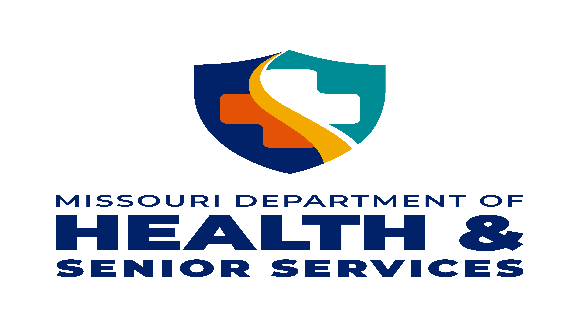 QUESTIONS?
Dusty.Johnson@health.mo.gov
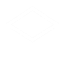 573-751-6095
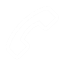 Health.Mo.Gov
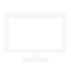